Discover Bible GuidesGUIDE 5
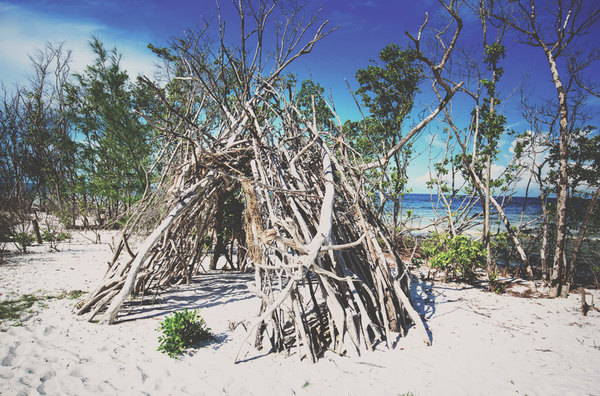 Bridge to a Satisfying Life
THEY FOUND HIS SKELETON beside a makeshift shelter on a desolate island in the Mid-Atlantic. The anonymous seaman kept a journal that detailed his four-month ordeal. He’d been set ashore on Ascension Island by the Dutch fleet in 1725 for some unmentioned crime. Soon he was reduced to drinking the blood of turtles just to quench his raging thirst. The man’s physical suffering was intense, but an even greater pain stands out in his journal: his overwhelming guilt.
He penned tormented entries such as: “What pangs do wretched mortals feel who leave the paths of righteousness, pleased to increase the numbers of the damned.” This seaman’s greatest isolation on that lonely island came from his sense of separation from God. That is what proved unbearable in the end.
Bridge to a Satisfying Life
Human beings have been struggling with that isolation of the heart ever since Adam and Eve “hid themselves from the presence of the Lord God among the trees of the garden” after eating the forbidden fruit (Genesis 3:8). The strange new emotions of shame, guilt, and fear compelled that first couple to run away when God came calling. Those feelings are unfortunately quite familiar to us now.
What is it that causes a separation between us and God?
“Your iniquities have separated you from your God; and your sins have hidden His face from you, so that He will not hear” (Isaiah 59:2).
Sin throws up barriers; it separates us from God. But this great gulf that isolates sinful human beings from a holy God is not His doing. God didn’t run away from Adam and Eve—they ran away from Him.
Thought question: Sin caused separation from God (True or False)
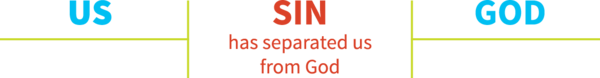 Having lost our connection with God through sin, we all experience a great heart hunger for the kind of security that only God can give. We often try to satisfy this hunger in temporary ways—a shopping binge at the mall or the mad race for a promotion at the office. Some turn to alcohol, drugs, online escapes, or sexual promiscuity. But all these yearnings and unfulfilled drives are merely symptoms of our loneliness for God. And there is no cure except experiencing His love in our life.
What is the only way to satisfy the hunger of the human heart?
“You will show me the path of life; in Your presence is fullness of joy; at Your right hand are pleasures forevermore” (Psalm 16:11).
There is no cure for our condition except as we experience God’s love in our life. Real satisfaction will come only when that separation between us and God is bridged and we’re able to live in His presence.
2. Bridging the Chasm of Sin and Death
GOD’S HEART ACHED on the day Adam and Eve turned their backs on Him. And He is still eager to restore the broken relationship (2 Peter 3:9). He isn’t content just to look sympathetically across the chasm of sin and death that separates us from Him. He has decided to build a bridge. How did God Himself become a bridge across the chasm caused by sin?
“Christ Jesus came into the world to save sinners” (1 Timothy 1:15).
Jesus laid Himself down as a sacrifice for sin, paying the death penalty Himself. And He makes His life of perfect righteousness freely available to all who seek forgiveness at the cross. The cross of Christ bridges the gap between our restless yearnings and the peace and joy God can give. It connects the land of sin and wasted living with the country of unending life.
2. Bridging the Chasm of Sin and Death
Why was Jesus willing to come to our world?
“For God so loved the world that He gave His only begotten Son, that whoever believes in Him should not perish but have everlasting life. For God did not send His Son into the world to condemn the world, but that the world through Him might be saved” (John 3:16, 17).
By coming to our world—His life, death, and resurrection— Jesus made it possible to forgive and save sinners without trivializing sin. The bridge of Christ’s broken, bleeding body spans the chasm, enabling all who place their faith in Him as Savior and Lord to walk over into eternal life.
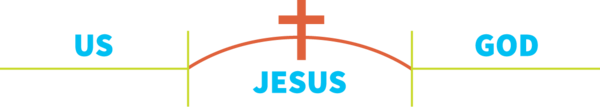 Thought Questions: Jesus came to pay the death penalty for our sins, to bridge the gap between God and us, and to give us eternal life. (True or False)
3. Seven Essential Facts You Should Know About Jesus
THESE SEVEN FACTS about Jesus are not true of any other man who has ever lived.
1. JESUS CAME FROM HEAVEN TO EARTH: How is Jesus identified?
“His name will be called Wonderful, Counselor, Mighty God, Everlasting Father, Prince of Peace” (Isaiah 9:6).
Though Jesus was born of a human mother (Matthew 1:22, 23), He is God—God in human flesh. How long did Jesus claim to have existed?
“Before Abraham was, I AM” (John 8:58).
Jesus notified the world: “I am the self-existing One; I have always existed and always will.”
Dwight L. Moody, the Billy Graham of the 19th century, once said of the incarnation of Jesus, “It would have been a great sacrifice for Jesus to come and be rocked in a silver cradle, be nursed by an angel, and be fed with a golden spoon. But the Creator of heaven and earth came and took man’s flesh, and was born in a stable of poor parents in the worst possible environment.”
What was the purpose of Jesus’ birth on this earth?
An angel told Joseph at the time of Jesus’ birth:
“She [Mary] will bring forth a Son, and you shall call His name Jesus, for He will save His people from their sins” (Matthew 1:21).
Jesus, the Creator of the universe (John 1:1-3, 14), was willing to come to our world to rescue us from sin and death. His very name is a promise that enables weak human beings to find true happiness and eternal life.
ILL. Nazi death camp
One day, in the Nazi death camp of Auschwitz, the commandant announced that 10 prisoners would die because a man had just escaped 
When the last one heard his name called, he sobbed in agony: “My wife and my children!”
ILL. Nazi death camp
Suddenly an older prisoner pushed his way toward the front. It was Father Maximilian Kolbe, a saintly man who managed to share the love of God even amidst the horrors of Auschwitz. “Herr Kommandant,” Kolbe said, “please, sir, may I take his place?”
The dumbfounded SS officer ordered Kolbe to join the other nine on their way to Block 13. In its dark, smelly basement, they were to be starved to death. During the next several days, the men could hear prayers and songs of praise coming from Kolbe’s cell. Finally, he was killed with an injection of carbolic acid.
Father Kolbe had lived a life of heroic virtue in the most trying circumstances. But he was willing to lay it down freely for a stranger in need. Love like that is almost beyond human comprehension. But Jesus laid down His perfect, righteous life as a gift— for the most unworthy. Because of His death, “we have peace with God through our Lord Jesus Christ” (Romans 5:1).
4. JESUS ROSE FROM THE DEADJesus’ death on the cross wasn’t the end of His remarkable story. We have a living Savior who is still very much at work in our world!
“If Christ is not risen, your faith is futile; you are still in your sins! Then also those who have fallen asleep in Christ have perished” (1 Corinthians 15:17, 18).
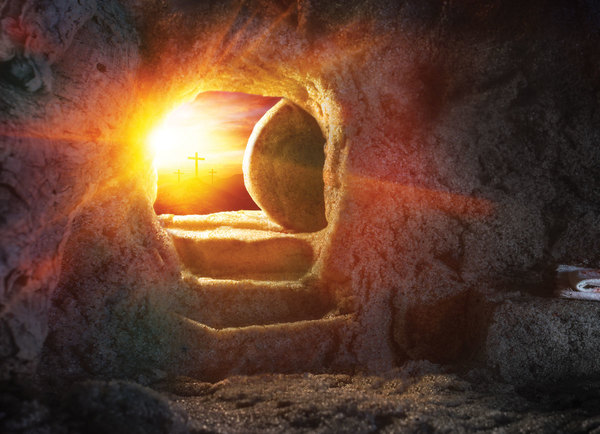 4. JESUS ROSE FROM THE DEADMuhammad and Buddha have presented to the world some great philosophical truths. 
They have inspired the lives of millions of people, but they have no supernatural power to give life since they still remain in their graves.
Because Jesus rose from the tomb the third day after His death (Luke 23 and 24), what promise is He able to make to us?
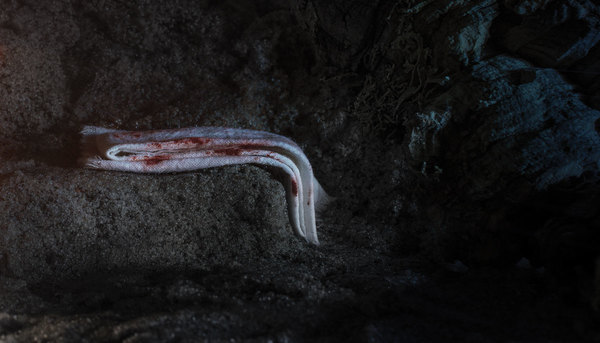 “Because I live, you will live also” (John 14:19).
Only Jesus has demonstrated, by coming out of the tomb, that He can overcome the grim specter of death. Jesus is alive! The One who appeared after death and announced, “I am He who lives,” (Revelation 1:18) can now offer us life that is both abundant and eternal. He will live in our hearts if we invite Him in (Revelation 3:20).
Is the risen Christ present to meet our needs today?
“I am with you always, even to the end of the age” (Matthew 28:20).
Men and women all over the world are sharing stories of how Christ has delivered them from the worst addictions and the deepest emotional traumas. A chorus of testimonies point to the power of the risen Christ.
One of our former students wrote these words of gratitude on one of his answer sheets: “I was an alcoholic. One day after leaving the bar, I saw a card in the gutter advertising your Bible course. I picked it up, filled it out, and received my first true knowledge of Christ. Shortly after taking the Bible course, I offered my heart to God and lost the taste for whiskey.”
Jesus took possession of this man’s life and gave him the ability to overcome addiction. A new power had entered his life— one that proved stronger than his old desires. Because Christ is the risen Savior, He can save all who come to Him for help.
5. JESUS ASCENDED TO HEAVEN: 
After His resurrection, Jesus returned to the Father:
“When He [Jesus] had spoken these things, while they watched, He was taken up, and a cloud received Him out of their sight” (Acts 1:9).
Just before His ascension, what promise did Jesus make to His followers?
“Let not your heart be troubled; you believe in God, believe also in Me. In My Father’s house are many mansions; if it were not so, I would have told you. I go to prepare a place for you. And if I go and prepare a place for you, I will come again and receive you to Myself; that where I am, there you may be also” (John 14:1-3).
6. JESUS MINISTERS AS HEAVENLY PRIESTJesus constantly seeks to prepare you for a place in heaven. He came to this planet, lived, died, rose from the dead, and ascended so that people everywhere could accept the gift of salvation (eternal life) and live forever with Him. The following words of Scripture clearly portray His goals for us:
“In as much then as the children have partaken of flesh and blood, He Himself likewise shared in the same, that through death He might destroy him who had the power of death, that is, the devil, and release those who through fear of death were all their lifetime subject to bondage. . . . Therefore, in all things He had to be made like His brethren, that He might be a merciful and faithful High Priest in things pertaining to God, to make propitiation for the sins of the people. For in that He Himself has suffered, being tempted, He is able to aid those who are tempted” (Hebrews 2:14-18).
Jesus came into our world on a rescue mission
According to this passage, Jesus came into our world on a rescue mission to:
Deliver people from the misery of sin.
Reconcile men and women to God.
Permanently remove the cause of sin, suffering, and death by destroying the devil.
Jesus as our Priest, our Mediator, continually appears in the Father’s presence on our behalf. The same Jesus who blessed the children, rehabilitated the woman caught in adultery, and forgave the dying thief is working in heaven right now to minister to our needs. “He is able to aid those who are tempted.”
7. JESUS WILL RETURN
Thought question: Jesus came to our world and lived a sinless life in our place (True or False) 
Jesus is coming soon; He now ministers every day as our High Priest to deliver us from being slaves to sin. (True or False)
Jesus came to our world as God, who existed from eternity, to save us from our sins. (True or False) 
"You got it right! It's almost impossible to really understand how a God of all creation, existing from eternity, would be willing to suffer and die for us.”
Jesus died for the sins of all the people of the world. (True or False)
Before returning to heaven, what promise did Jesus make?
“If I go and prepare a place for you, I will come again and receive you to Myself; that where I am, there you maybe also” (John 14:3).
When Jesus returns, He will deliver us—once and for all— from the sin, sickness, tragedy, and death that plague this planet. He will welcome us into a new world of eternal happiness and eternal life—in the presence of God. Future Discover Guides will explore what will happen when Jesus returns.